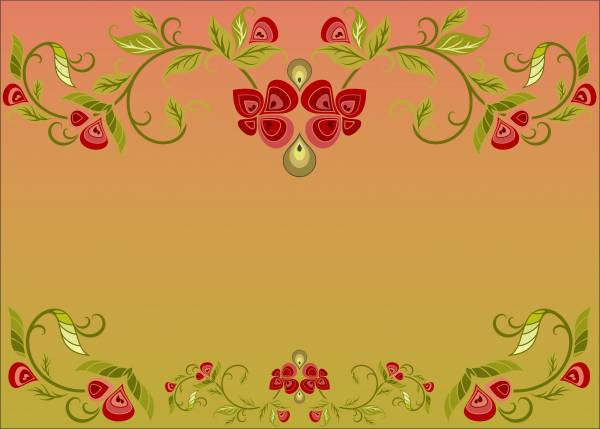 Осенний праздник .
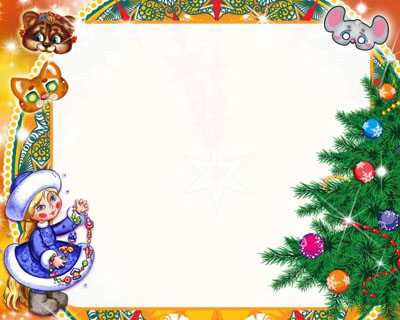 Новый год!
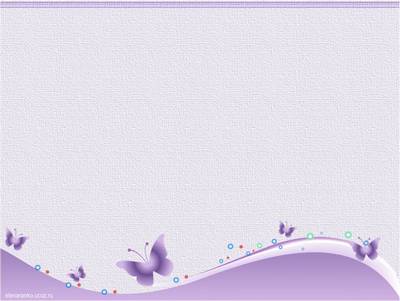 Выставочный зал.  
 На выставке Ангелов.
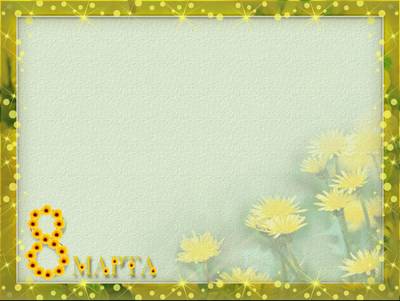 Птица счастья к 
8 марта.
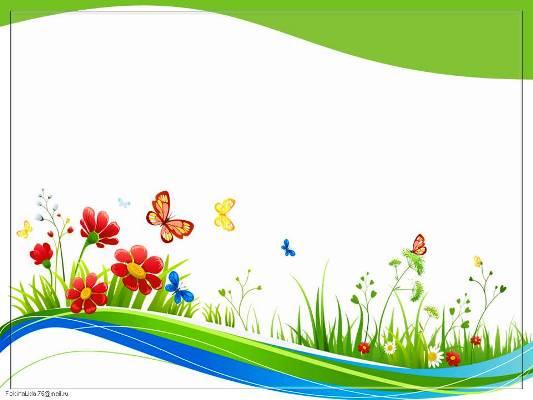 Праздник «Моя семья»
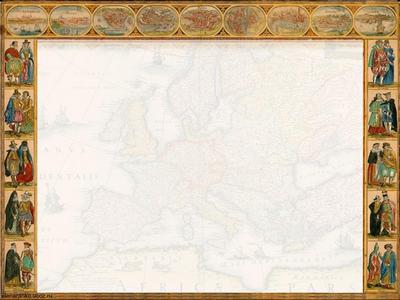 В музее истории города Оренбурга.
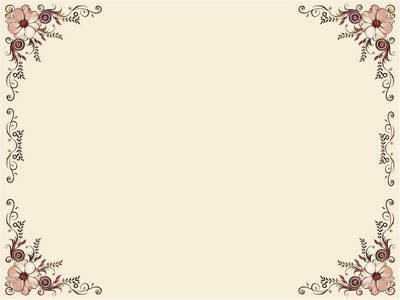 В музее  Т. Шевченко.
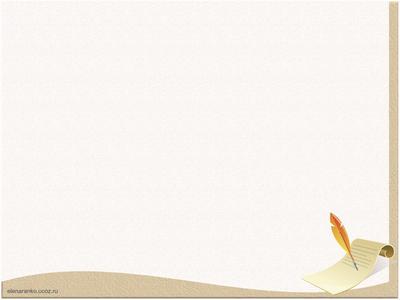 Праздник стихов к 120 -летию  со дня рождения 
 В.В. Маяковского.